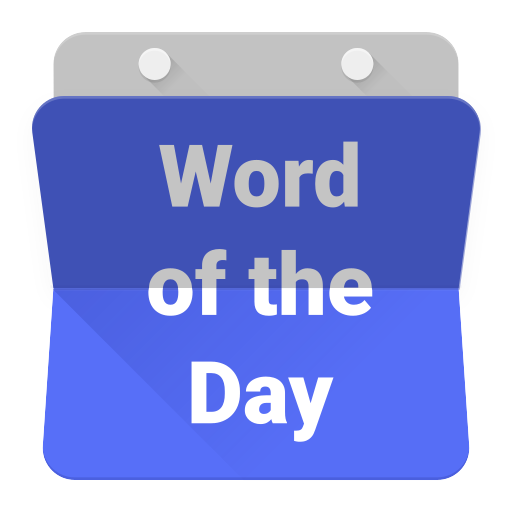 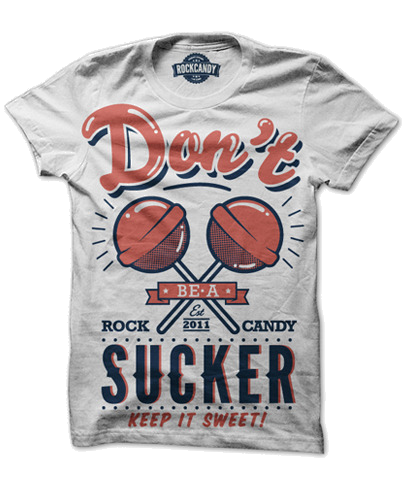 suka
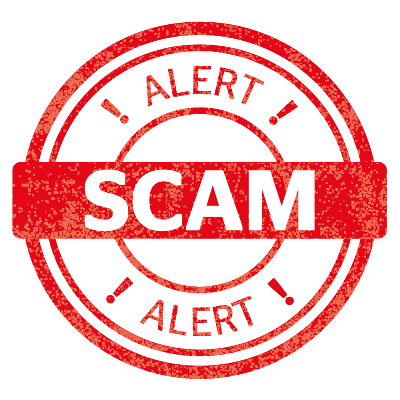 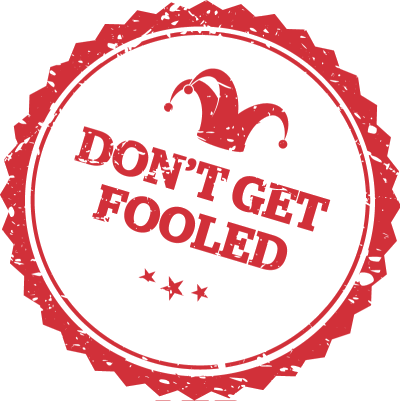 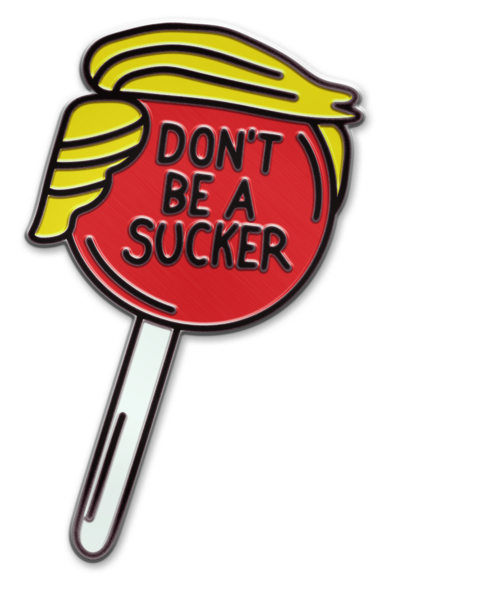 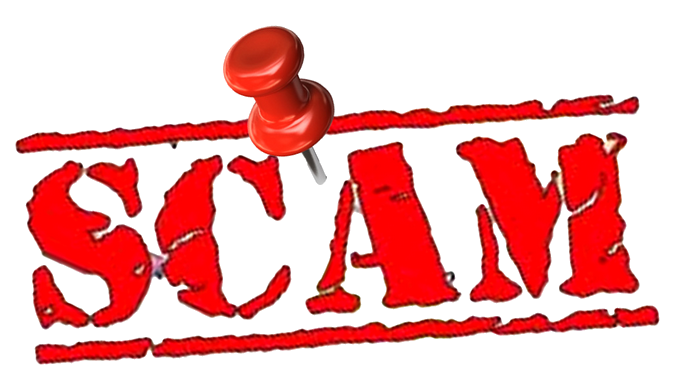 suka
You could be excused for thinking that “suka”, pronounced “sook-ah”, means “sucker” in Indonesian.
If you still believe that, the old saying, “There’s a sucker born every minute,” certainly applies to you!
The verb “suka” means to “like” something in Indonesian!
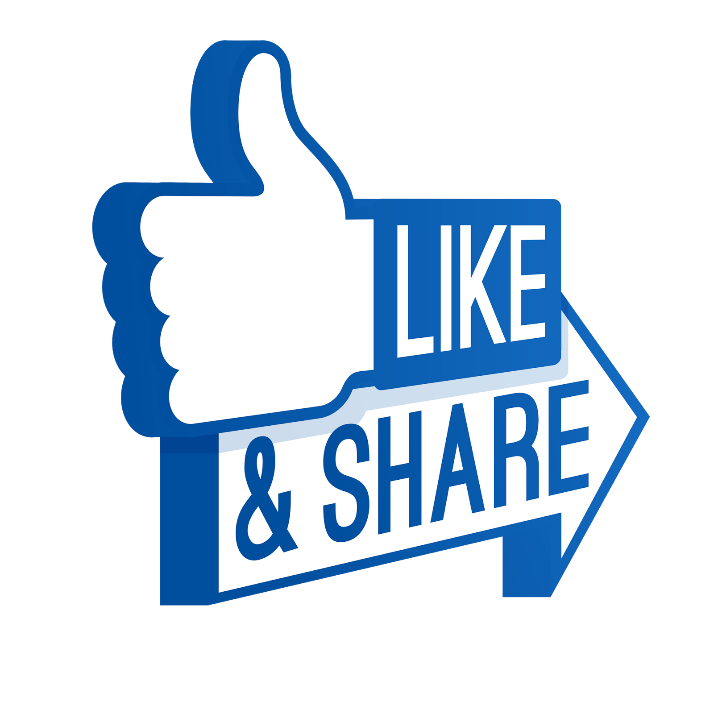 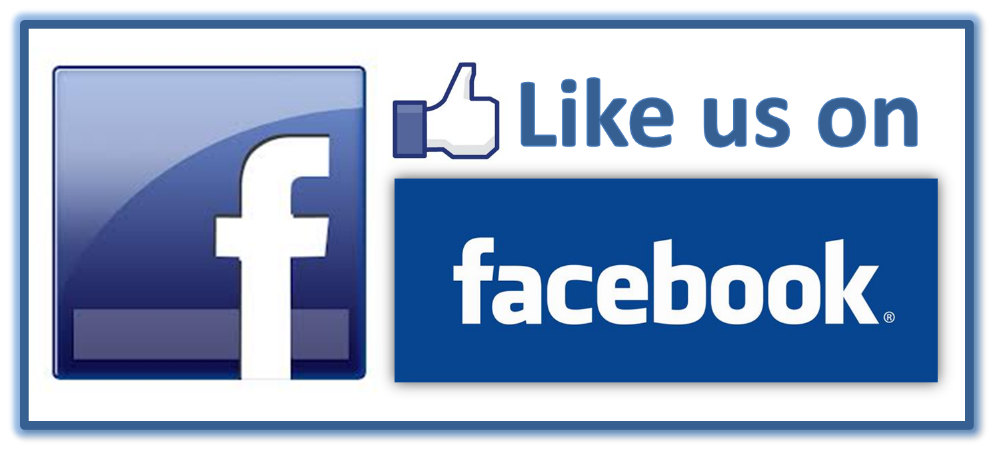 suka
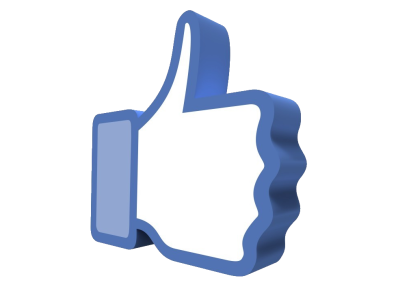 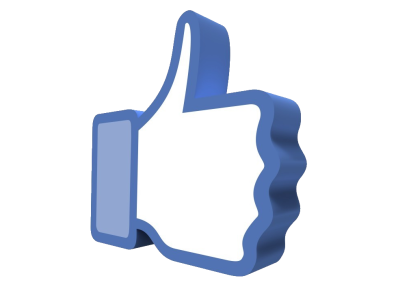 One thing is for certain … the Word of the Day makes everybody “suka” bahasa Indonesian.
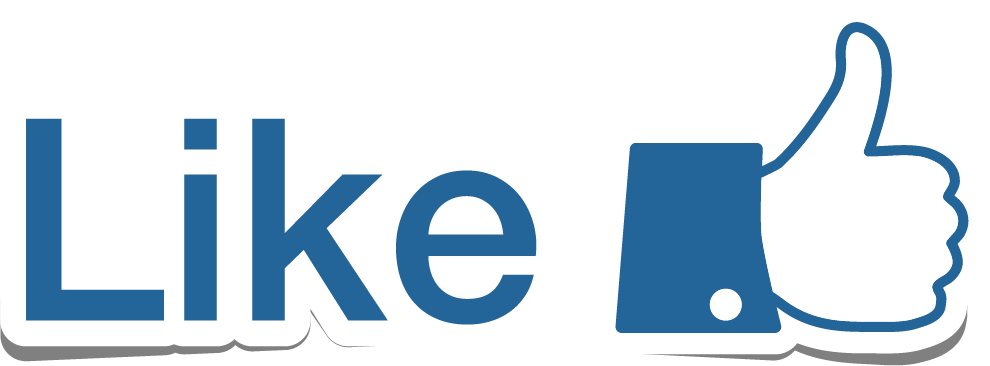 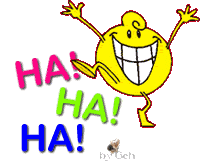 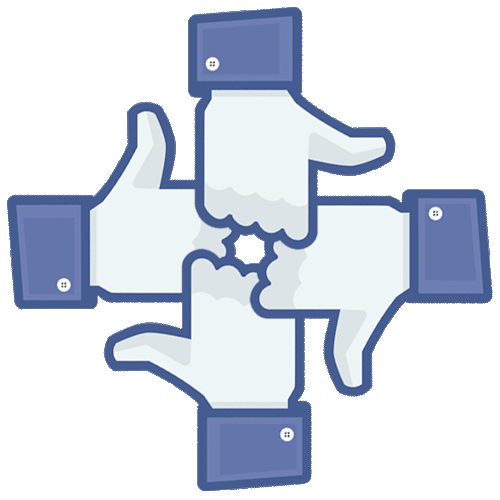 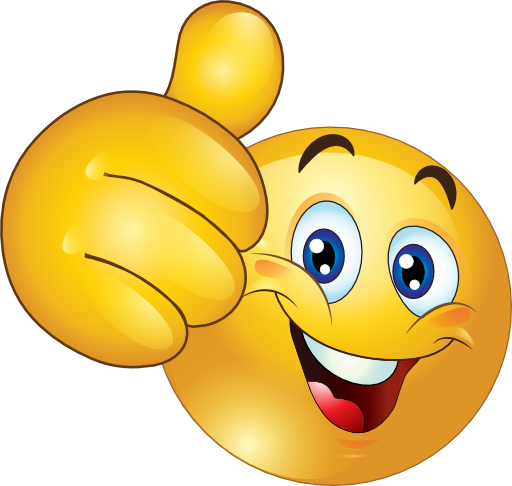